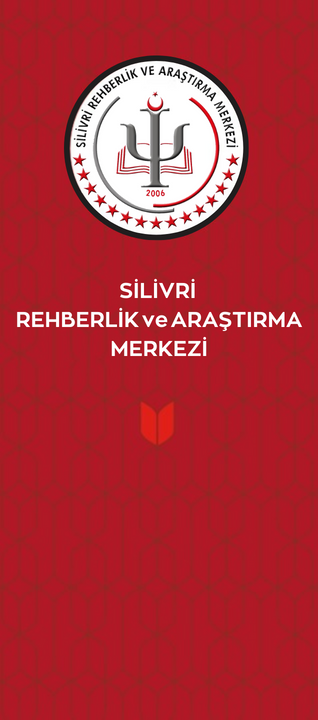 ÖZEL YETENEKLİ BİREYLERİN TANILANMASI
Özel Eğitim Hizmetleri Bölümü
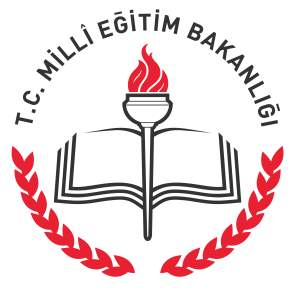 Özel Yetenekli Birey Kimdir?
* Özel yetenekli bireylerin tanılanmasında çocukların bireysel özelliklerine dikkat edilmesi oldukça önemlidir. Üstün olarak aday gösterilen çocukların bireysel taraması yapıldıktan sonra çocuğun belirlenen özelliklerine göre belli disiplinlere yönelik tanılama araçları da kullanılmalıdır. Tanılamada belli bir standart sağlanabilmesi için belirlenen ilkelere bağlı kalınması gereklidir. Bu ilkeler (Sak, 2014): yararlılık, bilimsellik, kapsamlılık, eşitlik, erken tanı, süreklilik, uygun araç kullanımı, ortak karardır.
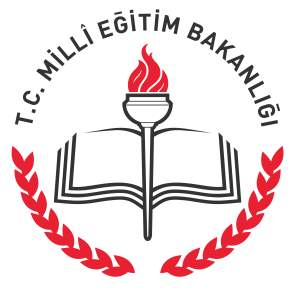 Özel Yetenekli Birey Kimdir?
*  Özel yeteneklilerin tanılanması, bu çocuklara uygun eğitim olanaklarının sunulması açısından büyük önem taşımaktadır. Başka bir ifadeyle bir çocuktaki mevcut yetenekler ne kadar erken fark edilirse, o ölçüde çocuğa yeteneklerinin geliştirilmesi için uygun ortam sağlanabilir. Yalnızca merak veya etiketleme amaçlı yapılan tanılamaların hiçbir amacı yoktur. Aksine etiketlenen çocuk, bu farklılığı nedeniyle arkadaşları ve öğretmenleri tarafından tolere edilemeyerek çocuğun aleyhinde sonuçlar doğurabilir.
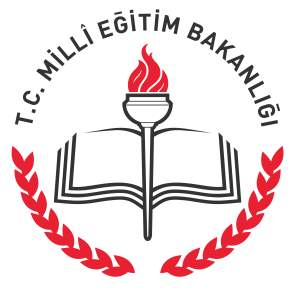 Özel Yetenekli Çocuklar Ne Zaman Tanılanmalıdır?
* Sosyal duygusal destek ve eğitsel müdahaleler göz önüne alındığında en doğru yaklaşım çocukların olabildiğince erken yaşta tanılanmasıdır. Bu sayede çocuğun hem bilişseli hem akademik hem de sosyal duygusal gelişimine katkıda bulunulacaktır.
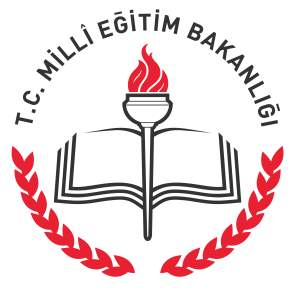 Özel Yetenekli Bireylerin Tanılaması?
Bireyin eğitsel değerlendirme ve tanılaması Rehberlik ve Araştırma Merkezinde oluşturulan Özel Eğitim Değerlendirme Kurulu tarafından nesnel, standart zeka testleri ve bireyin özelliklerine uygun ölçme araçlarıyla yapılır.
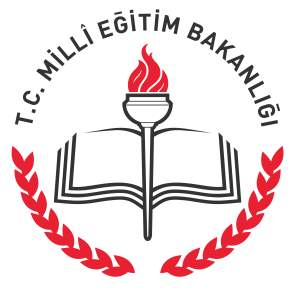 Özel Yetenekli Bireylerin Tanılaması?
Özel yetenekli bireylerin tanılanması ve özel yetenek alanlarının belirlenmesinde kullanılan yöntemler genel itibariyle şu başlıklar altında toplanabilir; 
a.Grup zekâ testleri, 
b.Grup başarı testleri, 
c.Bireysel zekâ testleri, 
d.Yaratıcılık testleri, 
e.Kritik düşünme testleri, 
f. Resim, müzik gibi alanlar için özel testleri, 
g.Gelişim Testleri
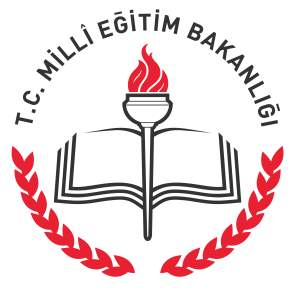 * Özel yetenekli çocukların gelişimini desteklemek üzere kurulan BİLSEM her yıl Milli Eğitim Bakanlığı tarafından düzenlenen Bilsem sınavı ile öğrenci alımı yapmaktadır.
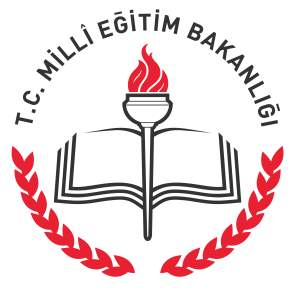 * Bilim Sanat Merkezleri Yönergesi (2007)’ne göre; ülkemizde okul döneminde özel yetenekli çocukların belirlenmesi 
Aday gösterme, 
Ön değerlendirme, 
Grup tarama, 
Bireysel inceleme, 
Kayıt ve yerleştirme şeklinde gerçekleşmektedir.
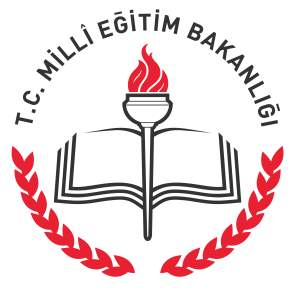 * Özel yetenekli olarak BİLSEM ‘e sınıf öğretmenleri tarafından aday gösterilen öğrencilerin eğitsel değerlendirme ve tanılaması ile ilgili iş ve işlemler Bakanlıkça yayımlanan kılavuzda açıklanan takvim doğrultusunda yapılır.
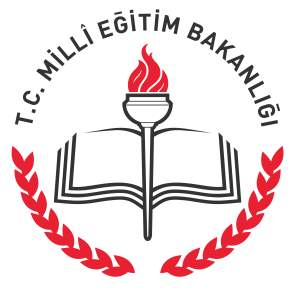 Öğretmenler Tarafından Aday Gösterilme
* Öğretmenler, BİLSEM sınavına katılacak öğrenci listesini "gözlem formu" aracılığıyla e-okul sistemi üzerinden doldurur. Bu liste ilkokul 1, 2 ve 3. sınıfta eğitim gören; genel zihinsel, resim, müzik alanlarında yaşıtlarından farklılık gösteren öğrencilerden oluşur.Özel yetenekli olduğu düşünülen öğrenci için RAM ‘a değil BİLSEM’ e başvuru yapılmaktadır.
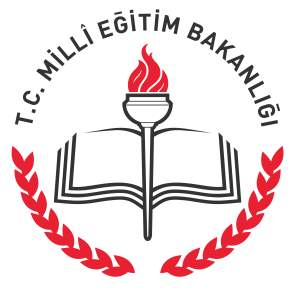 Grup Tarama Sınavı
* Aday gösterilen öğrencinin Bilsem'e yerleşmeye hak kazanmak için önce grup tarama sınavından geçmesi gerekiyor.
Sınav, potansiyeli en yüksek öğrencileri tespit etmek amacıyla yapılıyor.
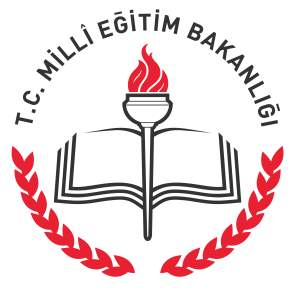 Bireysel Değerlendirme Testi
* Grup tarama sınavında (tablet sınavı) başarı kazanan öğrenciler 2. aşama olan bireysel değerlendirilmeye alınır.
Bakanlık tarafından "bireyse değerlendirme" adı verilen bu uygulama, dünya üzerinde otoritelerce kabul görmüş zeka testlerinden oluşur.
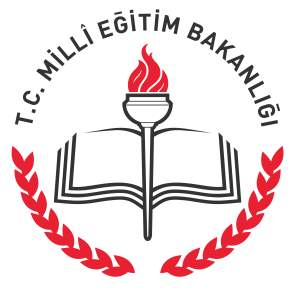 Bireyin eğitsel değerlendirme ve tanılaması rehberlik ve araştırma merkezinde oluşturulan özel eğitim değerlendirme kurulu tarafından nesnel , standart zeka testleri ve bireyin özelliklerine uygun ölçme araçlarıyla yapılır.
 * Tanılanan öğrenci BİLSEM’ e kayıt yapmaya hak kazanır.
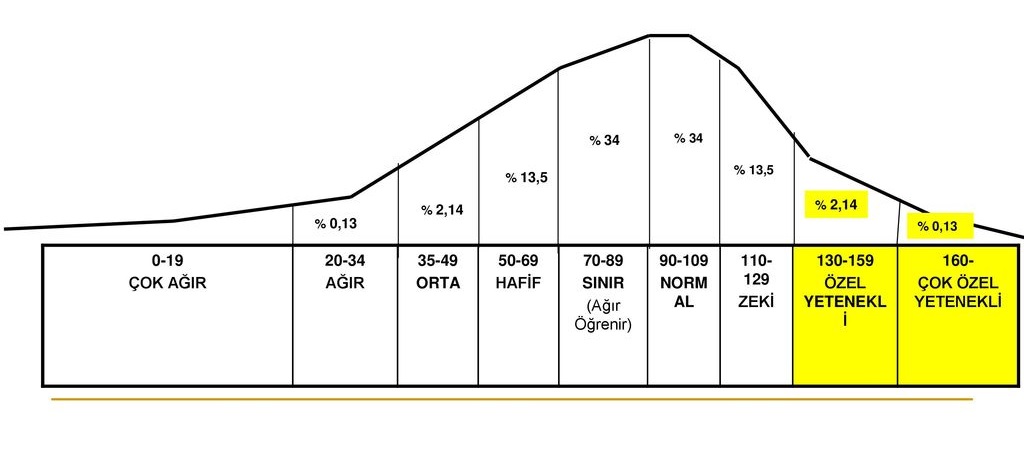 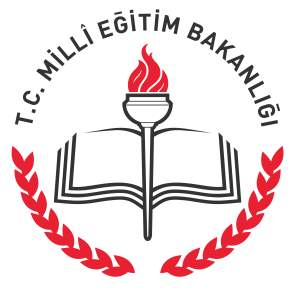 ÖZEL YETENEKLİ ÇOCUKLARIN ÖZELLİKLERİ
Zeka Puanları
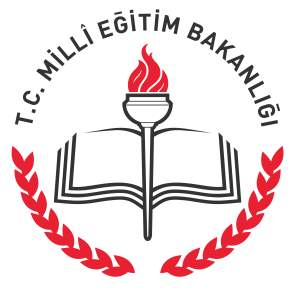 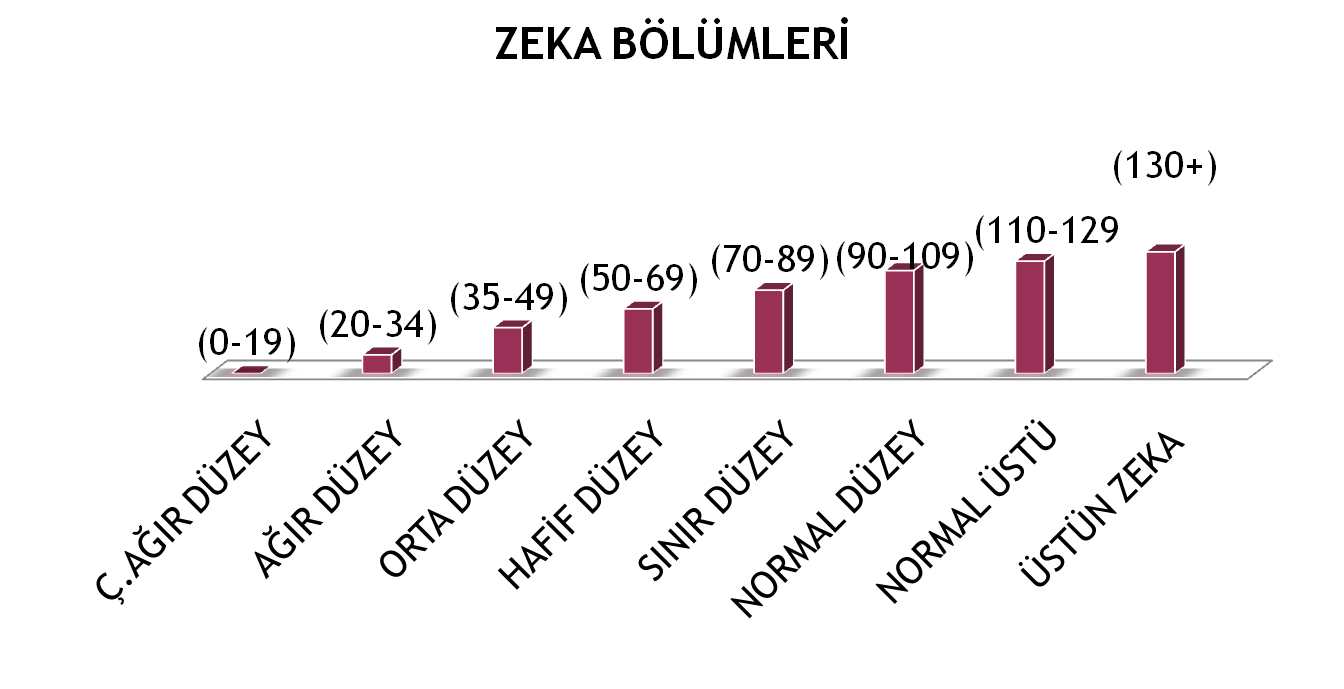 Özel Yetenekli Bireylerin Özellikleri
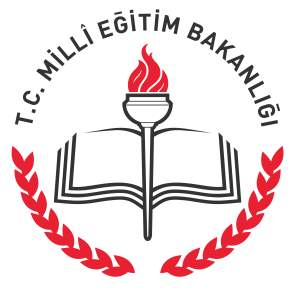 Aşırı duyarlı sinir sistemine sahiptirler. 

Duyu organları keskindir. 

Bebeklerde bu aşırı duyusal uyarılabilirlik, battaniyelerini üstlerinden atma, altlarının ıslanmasından rahatsız olma, gürültüye yoğun tepki gösterme ve tat alma duyularında aşırı duyarlılık şeklinde ifade bulabilir.
Özel Yetenekli Bireylerin Özellikleri
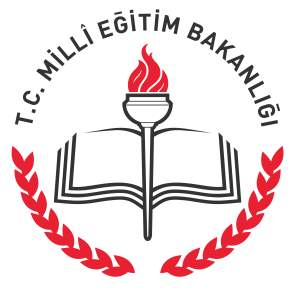 Kuvvetlidirler ve koordinasyon gerektiren faaliyetlerde tepkileri daha hızlıdırlar.

Kendilerinden büyük çocuklarla karmaşık oyun oynama eğilimindedirler.
Özel Yetenekli Bireylerin Özellikleri
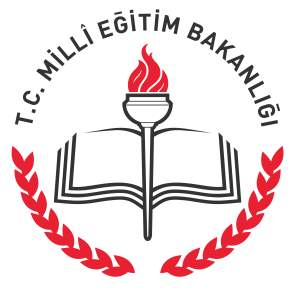 Arkadaşlar arasında popülerdirler.
Anne baba yada bakıcıyı erken tanıma ve gülme becerisi gösterirler.
Karşısındakilerin düşüncelerini, duygularını ve isteklerini kestirebilme (empati) yeteneğine sahiptirler.
Özel Yetenekli Bireylerin Özellikleri
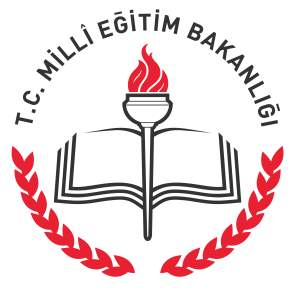 Yeni ve değişik durumlara kolay ve çabuk uyum sağlarlar.

 Grup içindeki liderliğin amacı ve işlevini kavrayabilmeleri ve diğerlerinin gereksinim ve ilgilerine duyarlı olabilmeleri nedeniyle, genellikle lider olma eğilimindedirler.
Özel Yetenekli Bireylerin Özellikleri
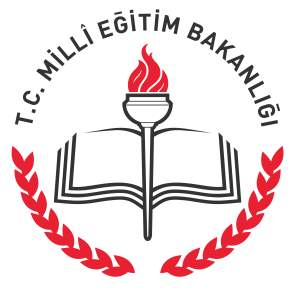 Espri yetenekleri gelişmiştir.
Okula karşı isteklidirler ve ders dışı etkinliklere katılmaktan zevk duyarlar.
Bağımsız olma özellikleri gösterirler.                         Bu özellikleri öğrenme etkinliklerinde de görülür.
Özel Yetenekli Bireylerin Özellikleri
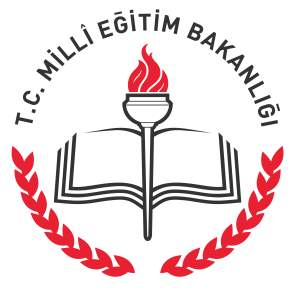 Yüksek amaç ve ideallere sahiptirler.
Faaliyetlerini başlatmak için bir dış kuvvete ihtiyaç duymazlar yani içten denetimlidirler.
Aşırı duygusal olabilirler. Yok olma tehlikesinde olan türler, enerji kaynaklarının azalması, kirliliğin artması gibi dünya sorunlarına aşırı duyarlı davranabilirler.
Özel Yetenekli Bireylerin Özellikleri
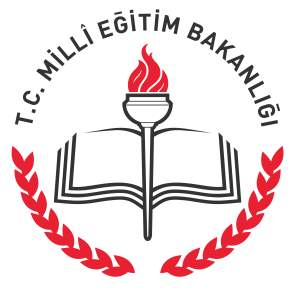 Özgüvenleri yüksektir.

Mükemmeliyetçidirler.

Meseleleri sorgular, net bir şekilde düşünür, ilişkileri fark eder ve anlamları idrak ederler.

Azimli ve sebatkardırlar.
Özel Yetenekli Bireylerin Özellikleri
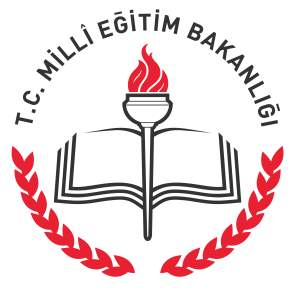 Başkalarıyla kolayca işbirliği yaparlar.
Kolayca ezberleme ve ezberlediklerini de uzun süre belleklerinde koruyabilme özelliğine sahiptirler.
Kendi başlarına okumayı öğrenebilirler.
Özel Yetenekli Bireylerin Özellikleri
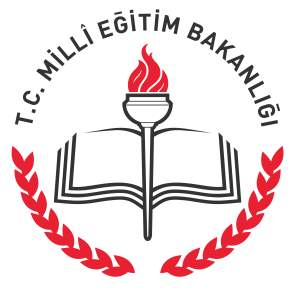 Sayılara erkenden ilgi duyma ve matematiksel akıl yürütme başarısı yüksektir.
Mükemmel, uzun süreli bellekleri vardır. Hafızaları güçlü olduğu için önemli detay, kavram ve prensipleri unutmazlar.
Sebep sonuç ilişkisine ilgi duyarlar.
Özel Yetenekli Bireylerin Özellikleri
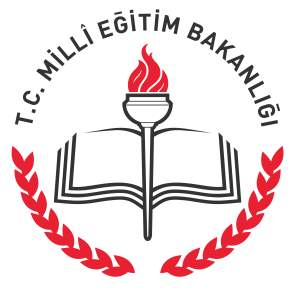 Sanat, bilim, geometri, mekanik, teknoloji ya da müzik gibi alanlarda yüksek potansiyele sahiptirler.
Gözlemleme güçleri fazladır. Esnek ve sıra dışı düşünürler.
Hayal güçleri yüksektir. Sanat dallarında orijinal eserler verirler.
Özel Yeteneklilerde Doğru Bilinen Yanlışlar
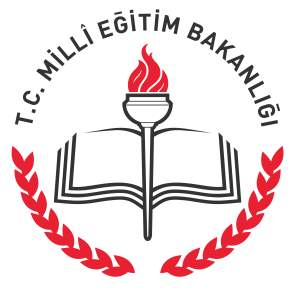 Özel Yeteneklilerde Doğru Bilinen Yanlışlar
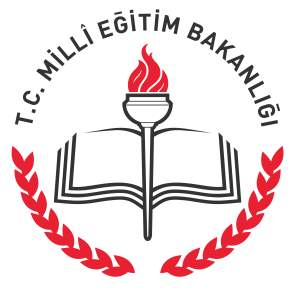 Özel Yeteneklilerde Doğru Bilinen Yanlışlar
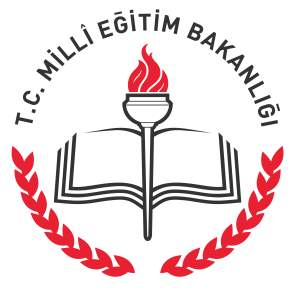 Özel Yeteneklilerde Doğru Bilinen Yanlışlar
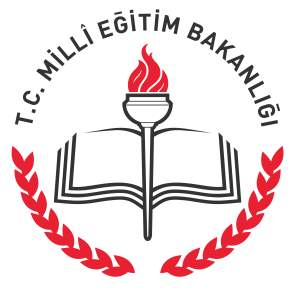 Özel Yeteneklilerde Doğru Bilinen Yanlışlar
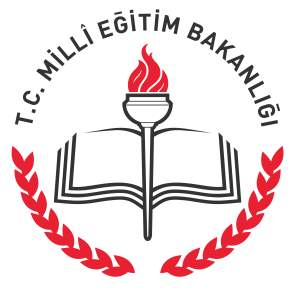 Yukarıda sıralanan yanlış inançlar ve algılar gerçekte özel yetenekli çocukları yansıtmamaktadır.

Özel Yetenekli bir bireyin bu özelliklerden bazılarına sahip olması, genelleme yapmamıza sebep olmamalıdır.
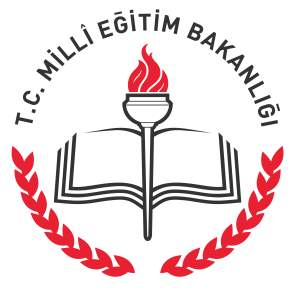 ÖZEL YETENEKLİ BİREYLERİN TANILANMASI
Öğretmenin Rolü
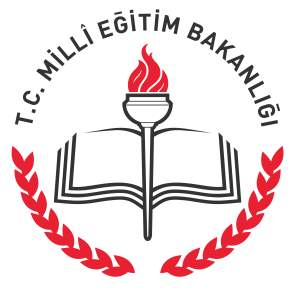 Bireysel özellikleri ve eğitim yeterlilikleri açısından yaşıtlarından beklenilen düzeyden anlamlı farklılık gösteren öğrenciler, eğitim ve öğretim süreci içerisinde gözlemlemek suretiyle fark edilebilirler.
Öğretmenin Rolü
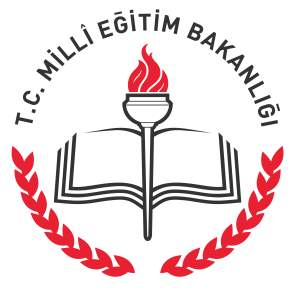 Öğrenciye ilişkin gözlemlerini aile ile paylaşır. Aile hikayesinin bilinmesi tanılamada önemlidir. Aile ile öğrencinin durumu ile ilgili bilgi alışverişi yapar. Gerekli durumlarda, öğrencinin sağlık problemi olup olmadığının belirlenmesi için aileyi sağlık kurumlarına yönlendirir.
Öğretmenin Rolü
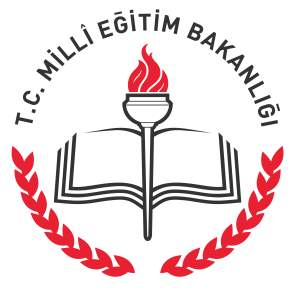 Okulun rehberlik ve psikolojik danışma servisini konu ile ilgili bilgilendirerek, önerilerine başvurur.

 Öğrencinin özel eğitim ihtiyacının belirlenmesi amacıyla öğrenciyle ilgili olarak Eğitsel Değerlendirme İsteği Formunu doldurarak okul idaresine teslim eder.
Ailenin Rolü
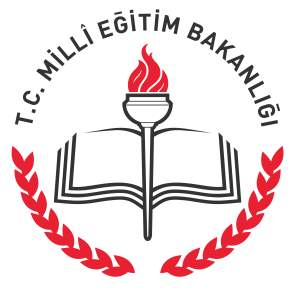 Öğrencinin ailesi, durum ile ilgili bilgilendirilir. Eğitsel değerlendirme formu, kapalı zarf ile veliye teslim edilir ve veli randevu almak üzere RAM’a yönlendirilir.

Verilen randevu tarihi ve saatinde veli öğrenci ile birlikte orada bulunur.
Rehberlik Araştırma Merkezinin (RAM) Rolü
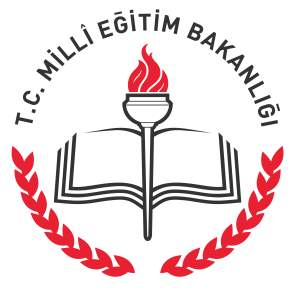 Uygulanan zeka testi sonucunda 130 ve üzeri zeka puanına sahip olduğu belirlenen bireyler için Özel Eğitim Değerlendirme Kurul Raporu hazırlanır.
NOT
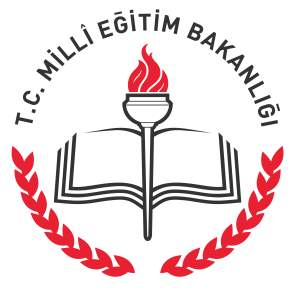 Öğrenci BİLSEM’e devam ediyor ve aynı zamanda öğrenim gördüğü okuldaki destek eğitim odası hizmetinden de faydalanmak istiyorsa RAM’a başvurur. RAM tarafından rapor hazırlanır. Hazırlanan bu rapor doğrultusunda bu hizmetten faydalanır.
Okulun Rolü
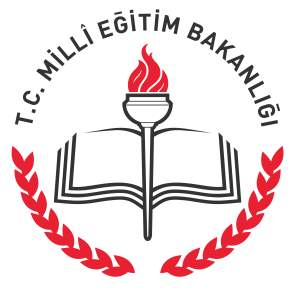 Rehberlik Araştırma Merkezi (RAM) tarafından hazırlanan bu rapor doğrultusunda, öğrenci okuldaki destek eğitim odası hizmetinden yararlanır. Okul özel yetenekli olarak tanılanan öğrenciye destek eğitim odası açmak zorundadır.
Tam Zamanlı Kaynaştırma
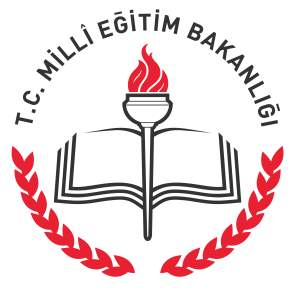 RAM ya da BİLSEM sürecinde tanılanan özel yetenekli öğrencinin kaydının normal sınıfta olduğu; akranlarıyla sınıf öğretmeninden eğitim aldığı durumdur. 

 Bu durumda normal sınıf öğretmeni öğrencinin sınıf içindeki tüm gereksinimlerini karşılamakla (sınıf içi zenginleştirme + BEP) sorumludur.
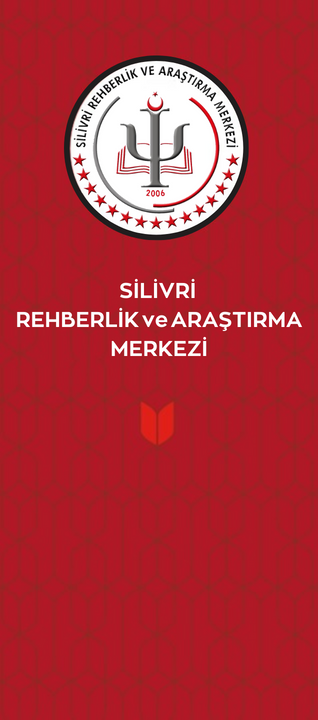 Teşekkür Ederiz.